Temperature
Thermometer

Zeroth Law of Thermodynamics
Thermal Expansion
Fahrenheit scale
Celsius scale
Boiling point
212
100
Unknown
Tf
Tc
Freezing point
32
0
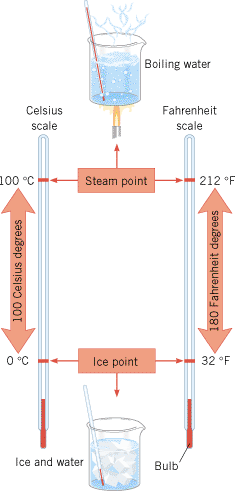 Common Temperature Scales
Thermometers
Thermometers make use of the change in some physical property with temperature, thermometric property.
Thermocouple
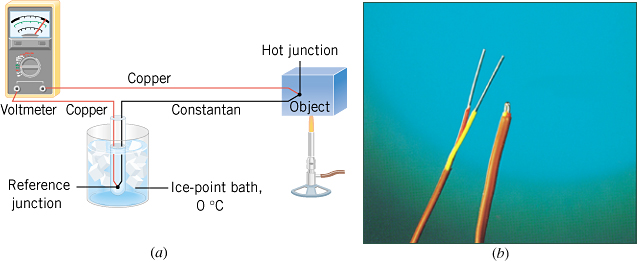 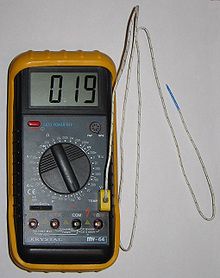 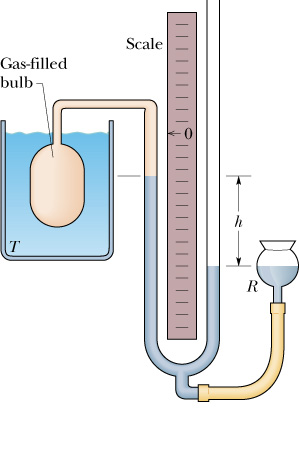 A
The Constant-Volume Gas Thermometer
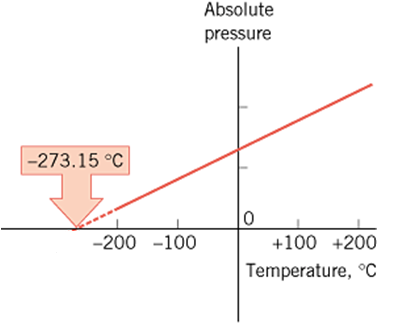 The temperature at which the absolute pressure of the gas is zero, is the absolute temperature. It is found to be –273.150C or 0 K.
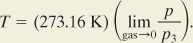 The Zeroth Law of Thermodynamics
Thermoscope
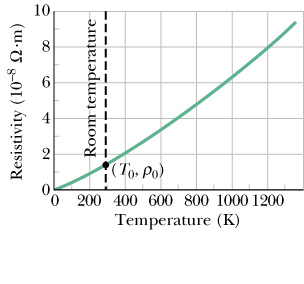 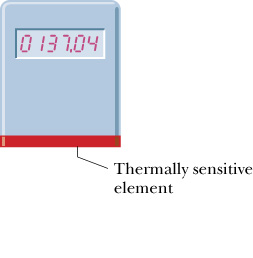 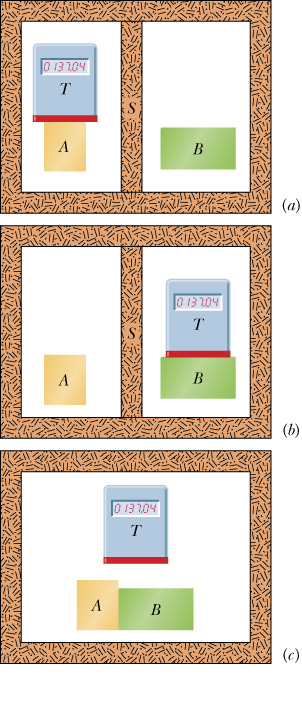 A calibrated Thermoscope is a Thermometer.
The Zeroth Law of Thermodynamics:
If body A is in thermal equilibrium with body T and body B is in thermal equilibrium with body T, then A and B are in thermal equilibrium with each other.
Linear Thermal Expansion
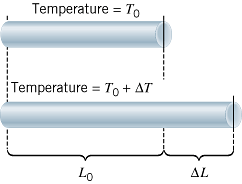 α = the coefficient of linear expansion.
Area Expansion
The area A0 of an object changes by an amount DA when its temperature changes by an amount DT:
where α is the coefficient of linear expansion.
Volume Expansion
The volume V0 of an object changes by an amount DV when its temperature changes by an amount DT:
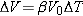 where b  (=3α, for solids) is the coefficient of volume expansion.
TABLE 12.1
Coefficients of Thermal Expansion for Solids and Liquidsa
Coefficient of Thermal Expansion, (C°)-1
Substance
Linear (a)
Volumetric (b)
Solids
Aluminum
23 × 10-6
69 × 10-6
Brass
19 × 10-6
57 × 10-6
Concrete
12 × 10-6
36 × 10-6
Copper
17 × 10-6
51 × 10-6
Glass (common)
8.5 × 10-6
26 × 10-6
Glass (Pyrex)
3.3 × 10-6
9.9 × 10-6
Gold
14 × 10-6
42 × 10-6
Iron or steel
12 × 10-6
36 × 10-6
Lead
29 × 10-6
87 × 10-6
Nickel
13 × 10-6
39 × 10-6
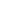 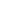 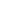 Liquidsb
Benzene
—
1240 × 10-6
Carbon tetrachloride
—
1240 × 10-6
Ethyl alcohol
—
1120 × 10-6
Gasoline
—
950 × 10-6
Mercury
—
182 × 10-6
Methyl alcohol
—
1200 × 10-6
Water
—
207 × 10-6
Volumetric Thermal Expansion Coefficient (C°)-1
Consequences of Thermal Expansion
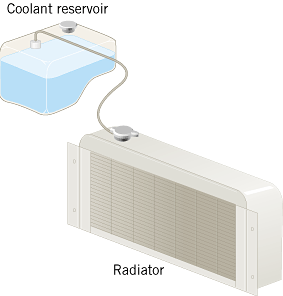 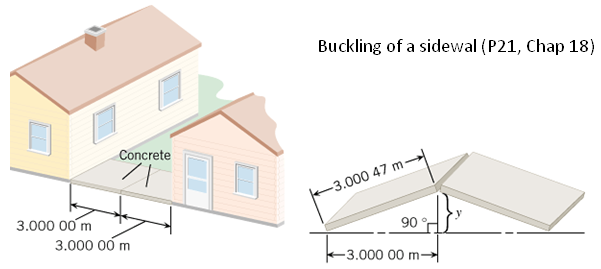 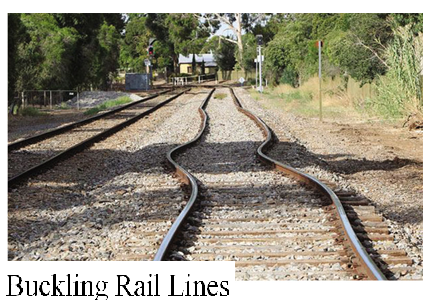 Expansion Joint in a Bridge
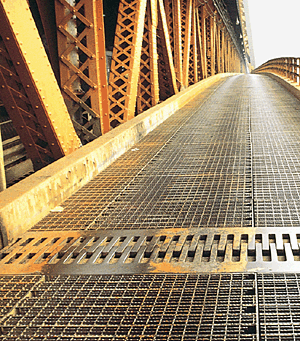 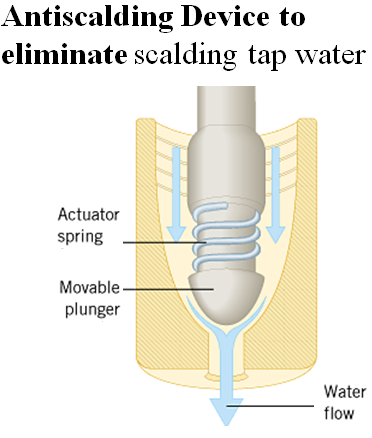 The Bimetallic Strip
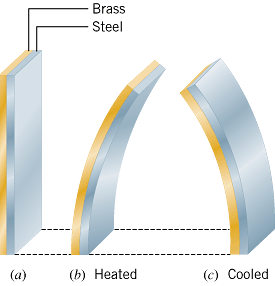 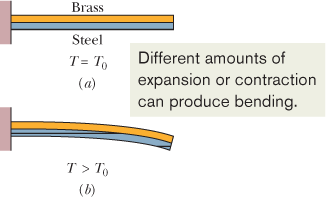 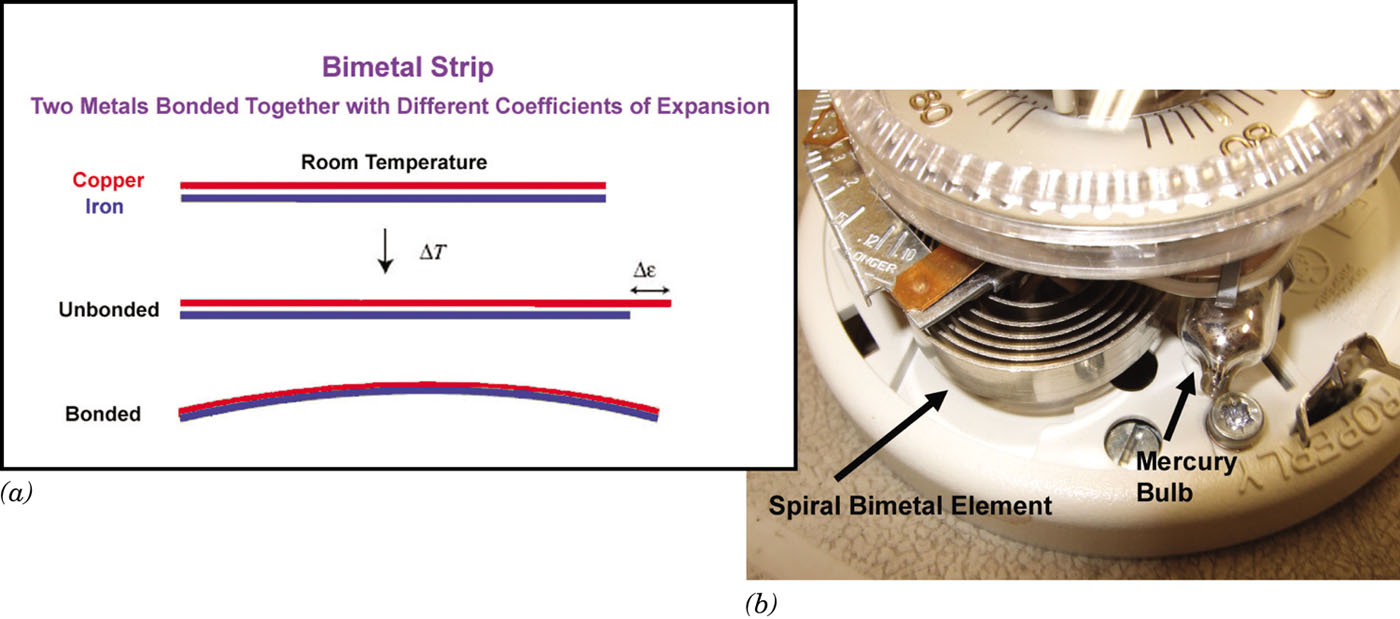 Bimetallic Switch
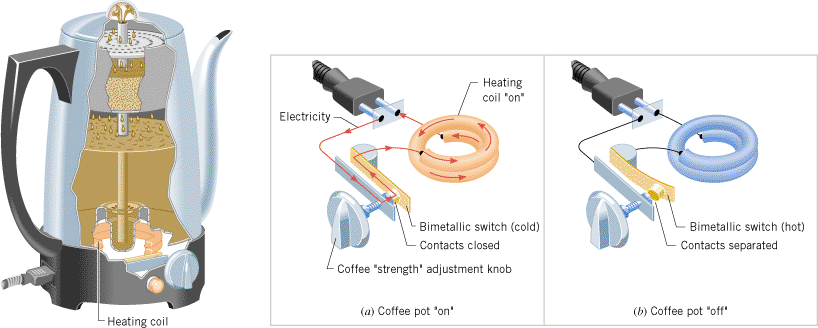 A bimetallic strip controls whether this coffee pot is (a) “on” (strip cool, straight) or (b) “off” (strip hot, bent).
The Expansion of Holes
Do Holes Expand or Contract When the Temperature Increases?
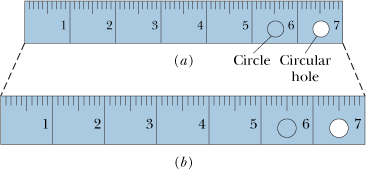 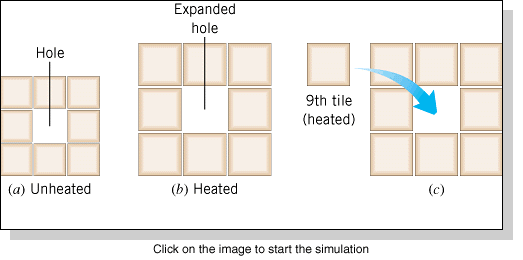 Answer: Expand.
Unusual Expansion of Water
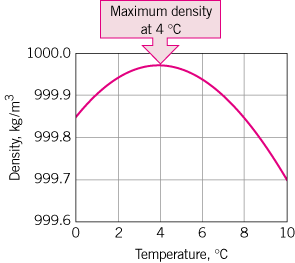 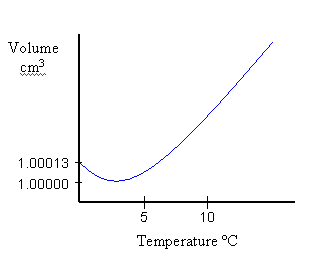 Most substances contract upon cooling. But, water expands while cooling from 4 0C until it freezes.
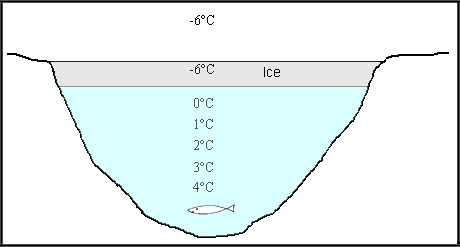 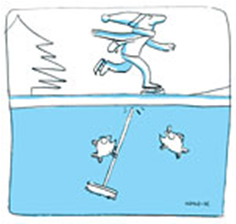 Bursting Water Pipes
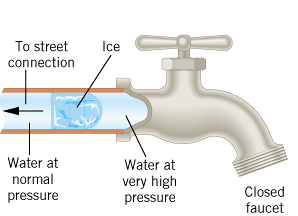 As water freezes and expands, enormous pressure is applied to the liquid water between the ice and the faucet.
https://www.youtube.com/watch?v=4i5r65QGUpw